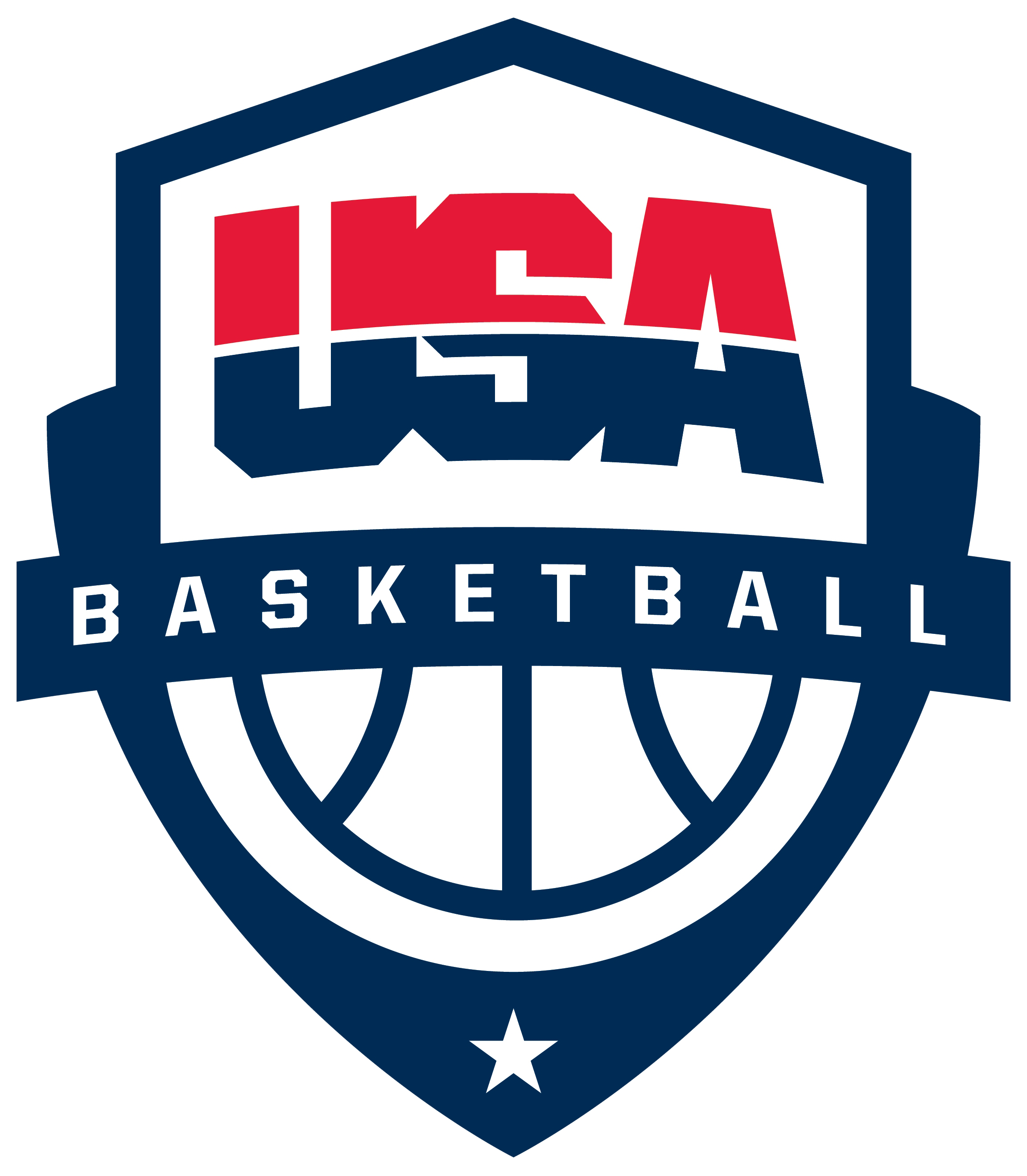 KNIGHT COMMISSION
MEETING

OCTOBER 29, 2018
topics
Organizational Overview

Athlete Protection, SafeSport & Coach Licensing 

USAB & Commission on College Basketball
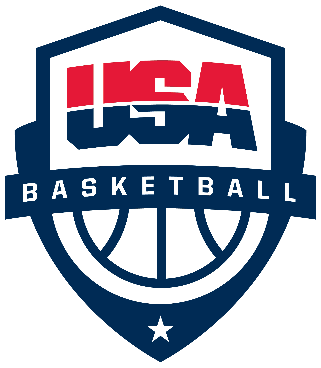 USA BASKETBALL
Colorado Springs, CO…non-profit NGB for basketball in the U.S…Amateur Sports Act of 1978….recognized by FIBA & USOC
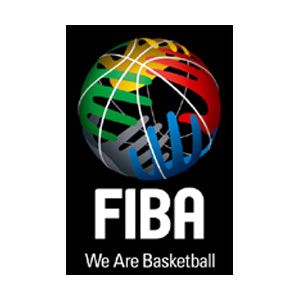 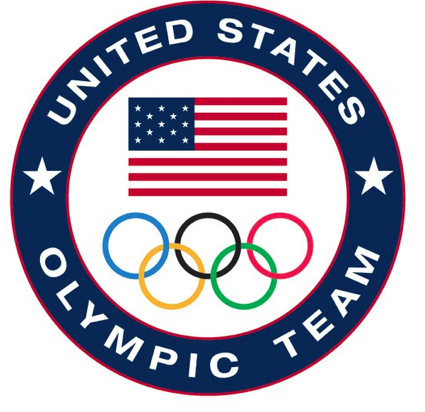 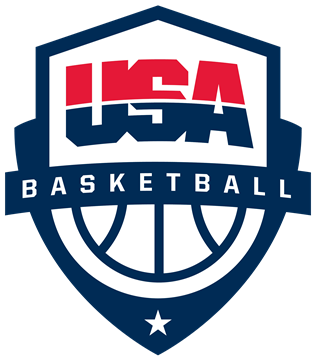 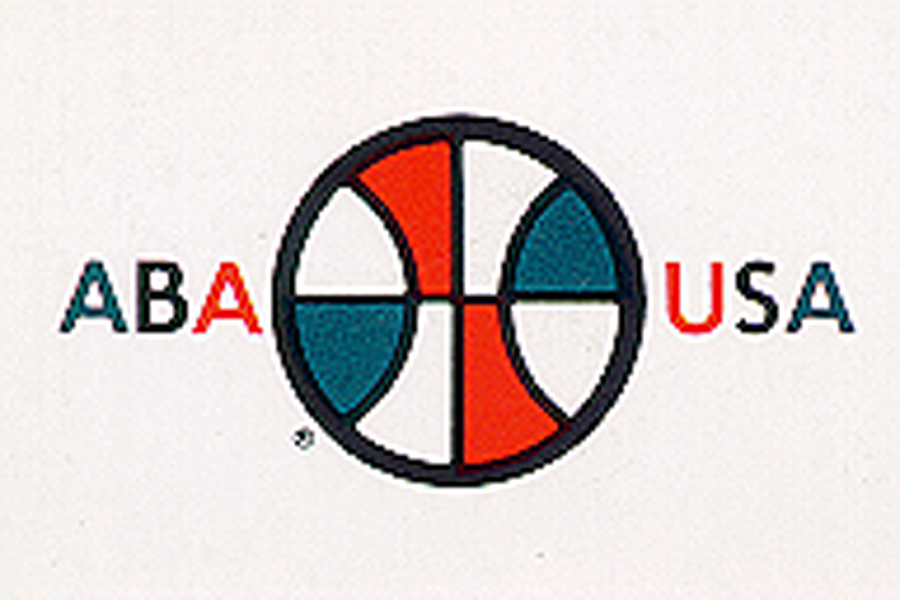 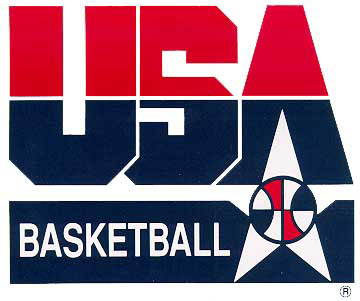 Organized in 1974…ABAUSA…prior to ’74, AAU fielded national teams; ‘89 name change to USA Basketball
USA BASKETBALL
Association of associations
FIBA World Ranking: 1
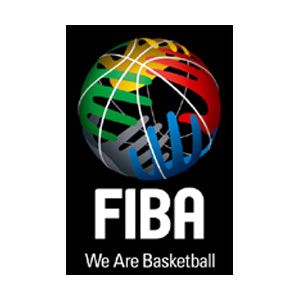 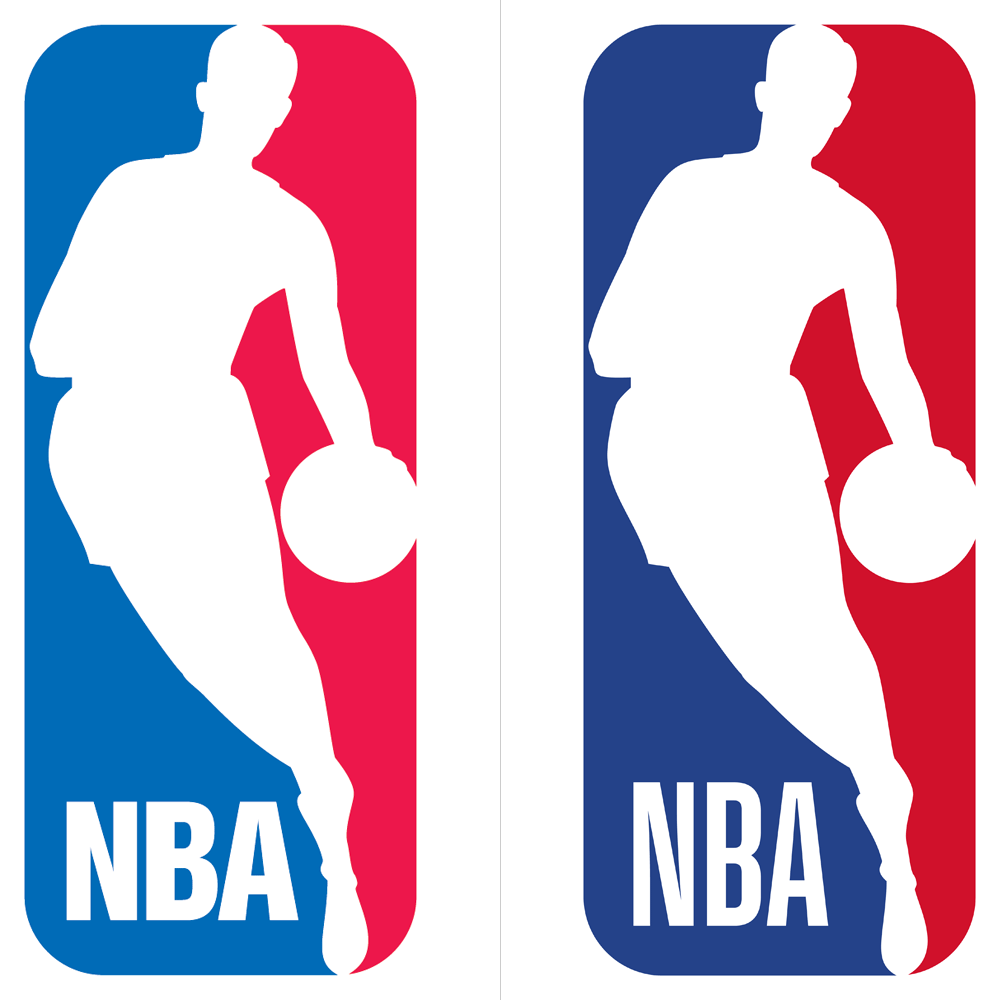 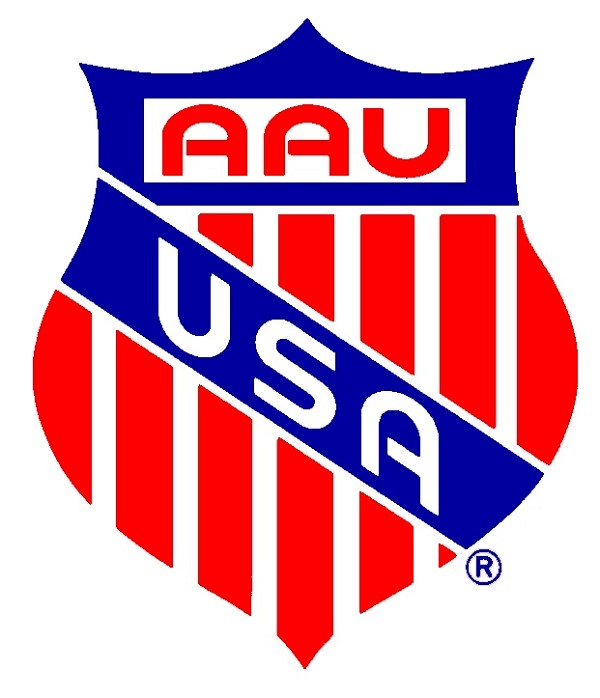 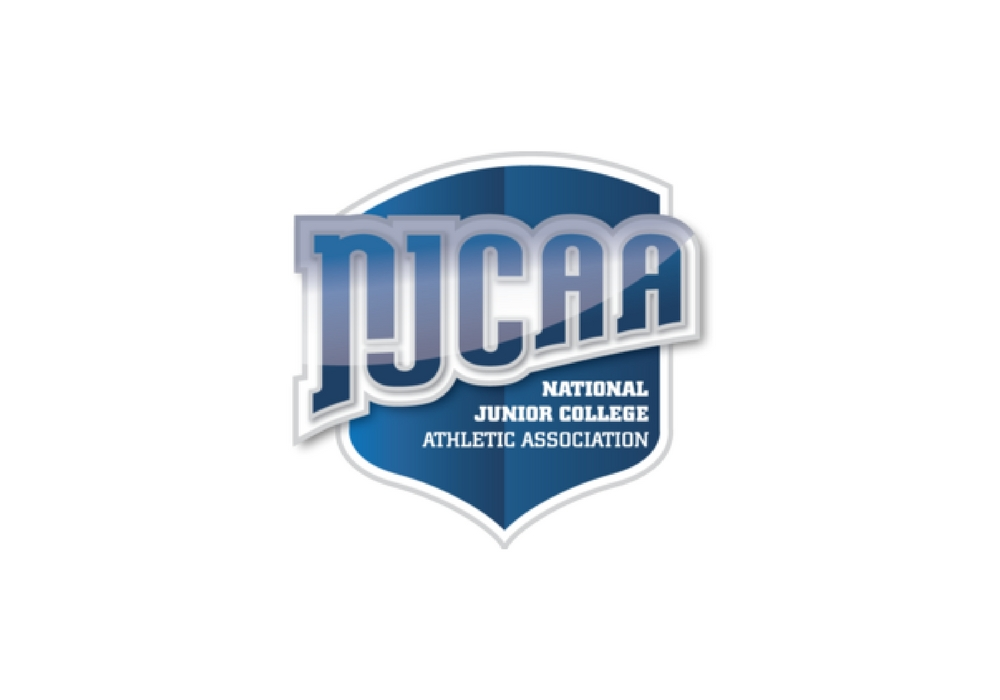 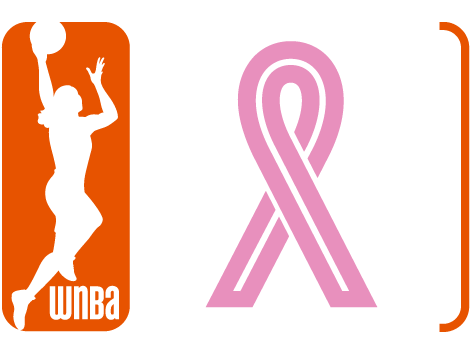 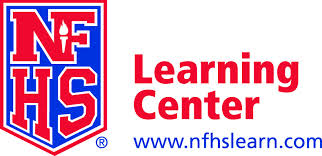 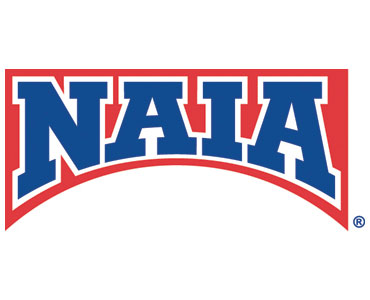 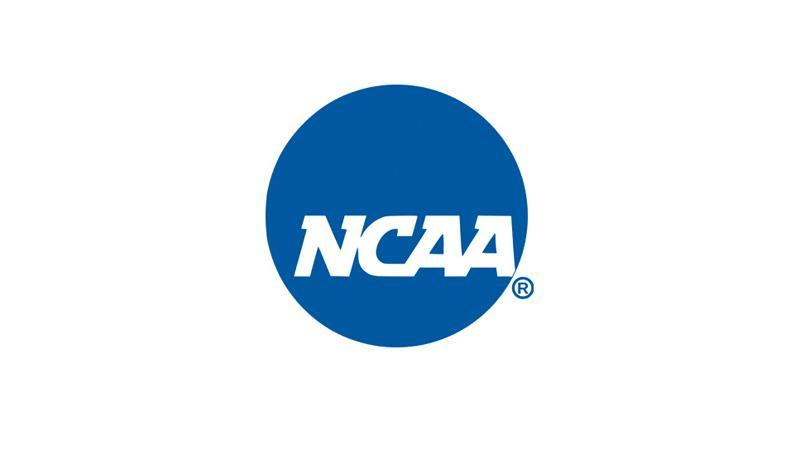 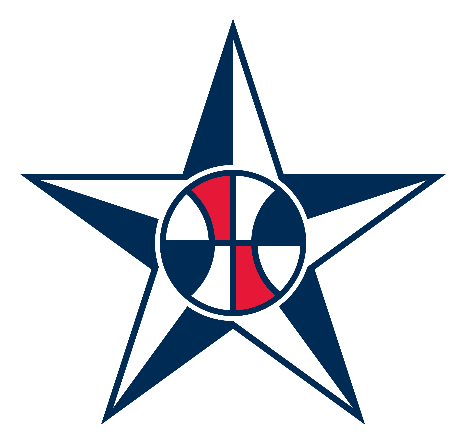 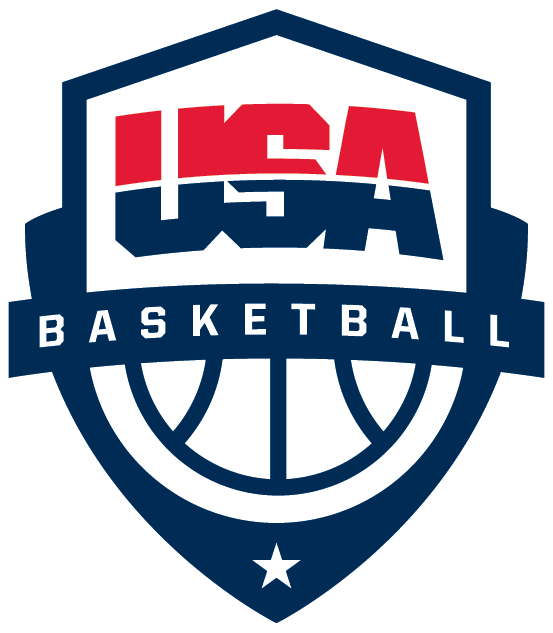 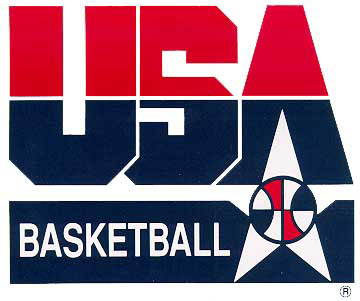 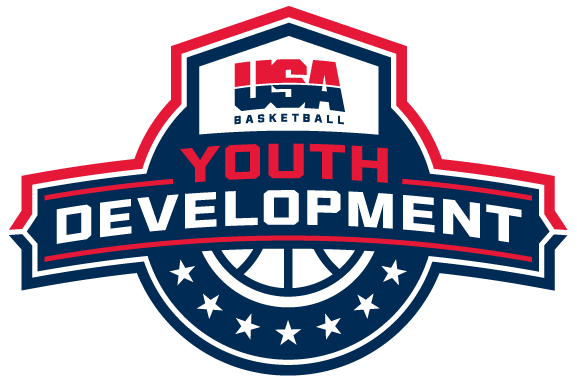 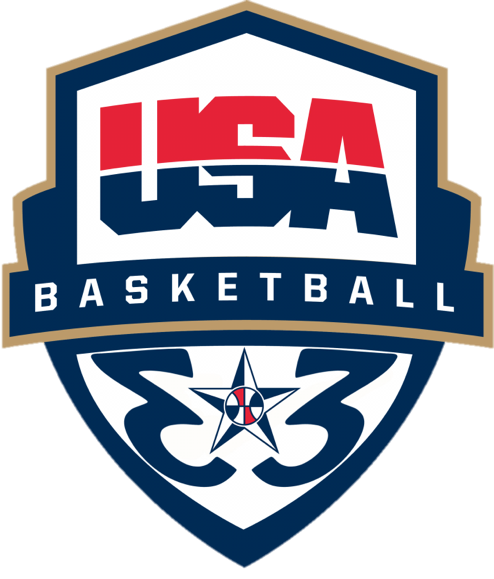 Mission
As the governing body for basketball in the United States, USA Basketball will be a worldwide leader in the sport through athlete protection, competitive excellence in international competition and by promoting, growing and elevating the game at all levels.
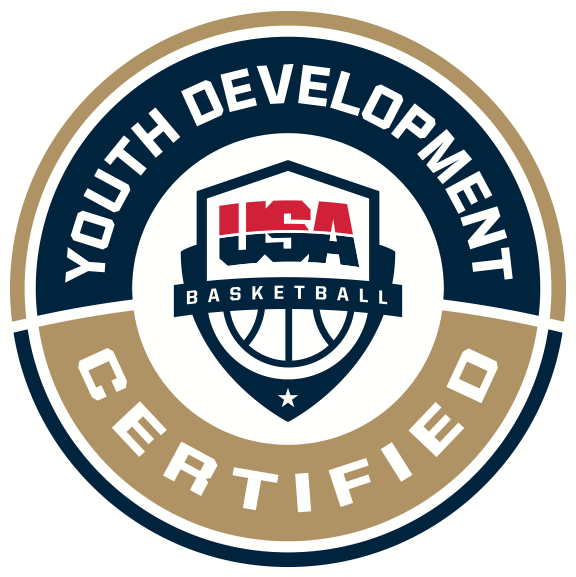 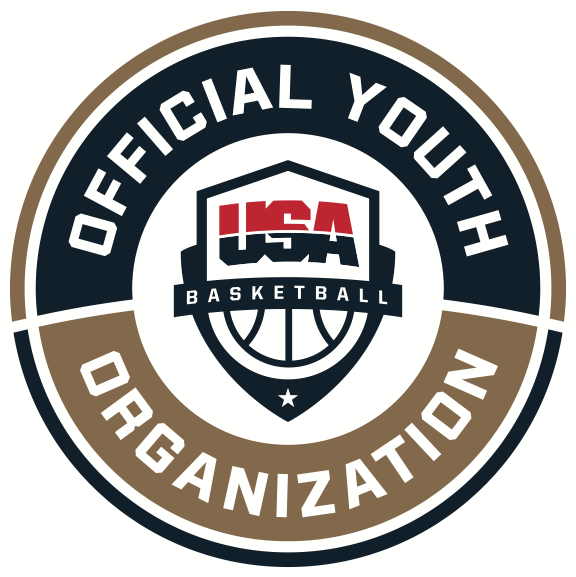 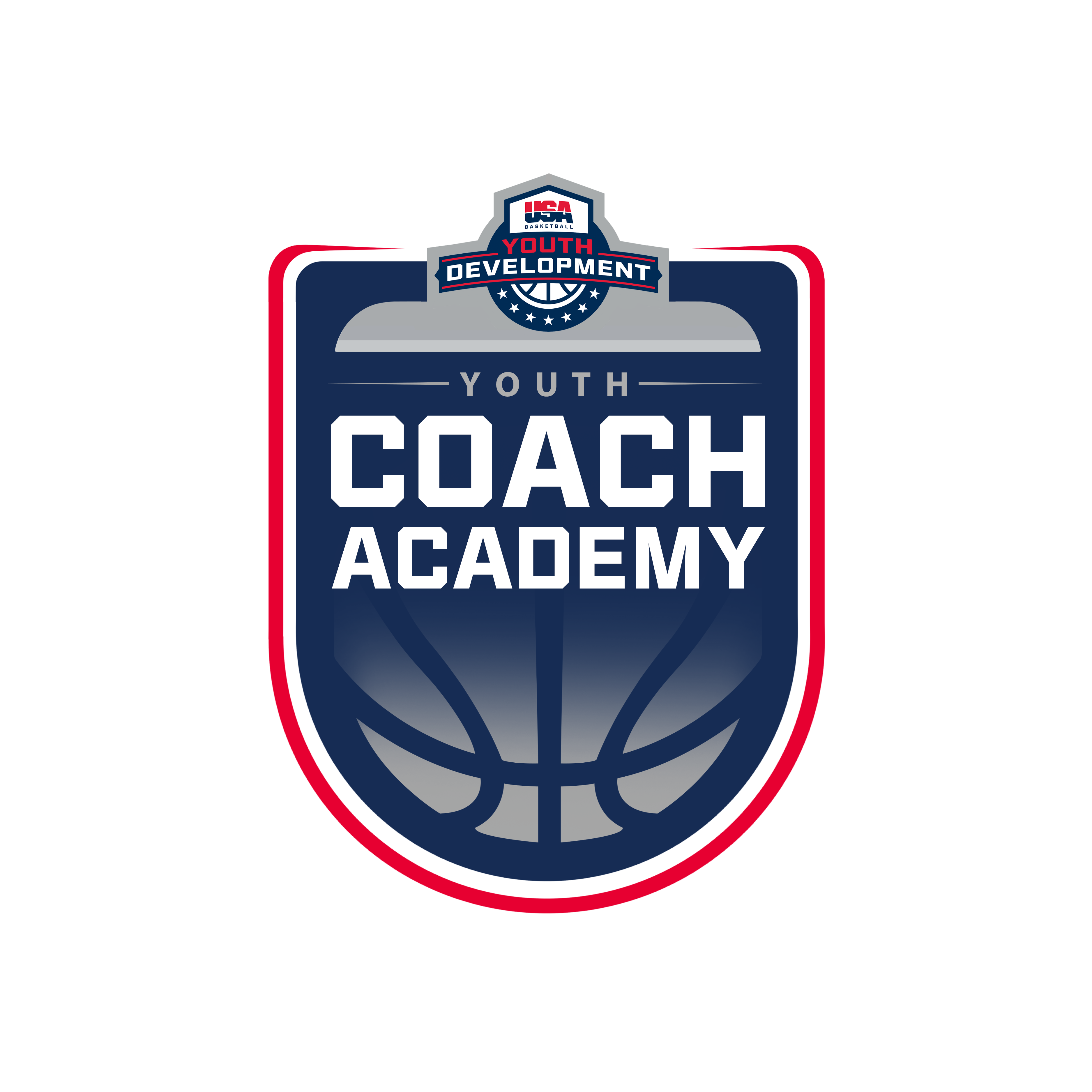 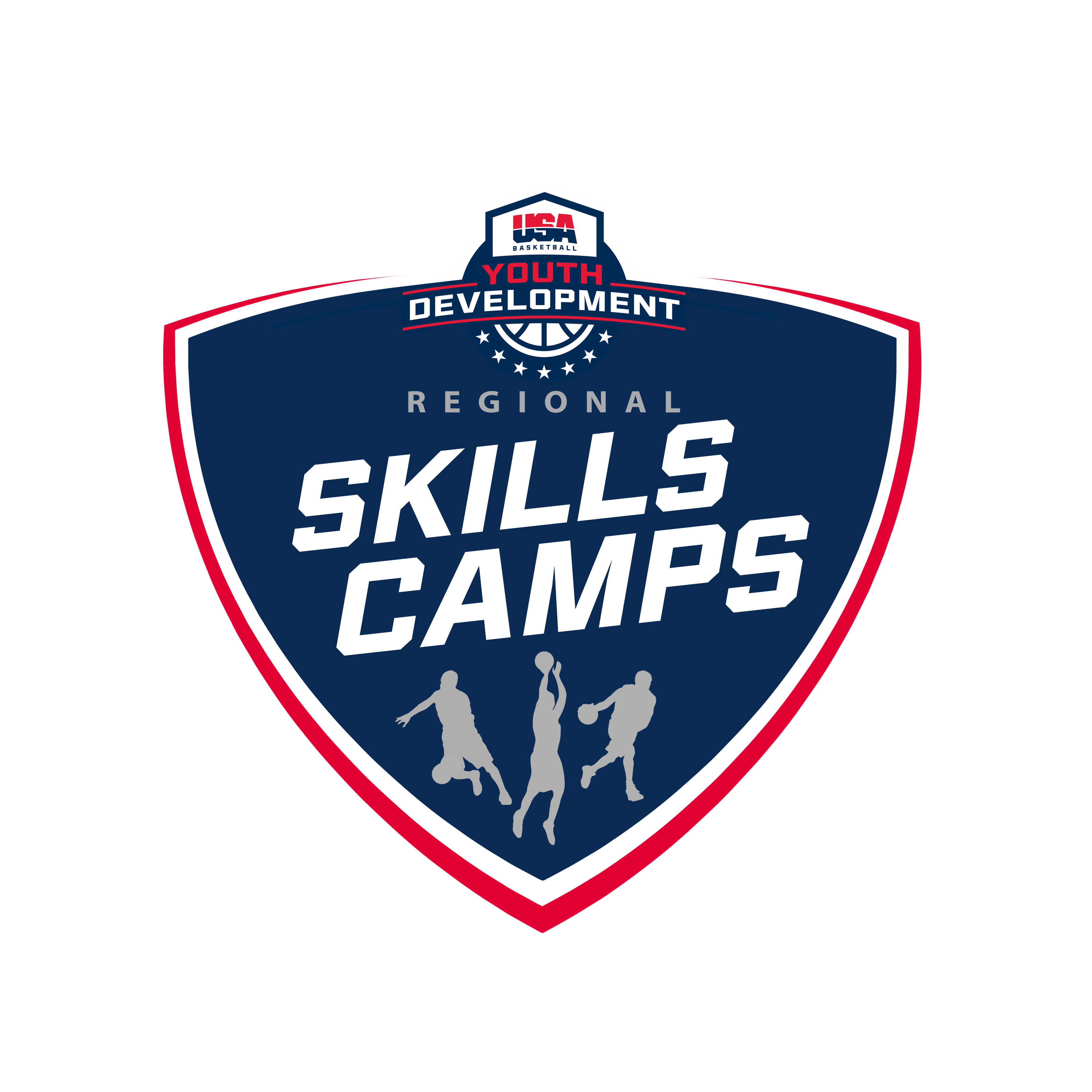 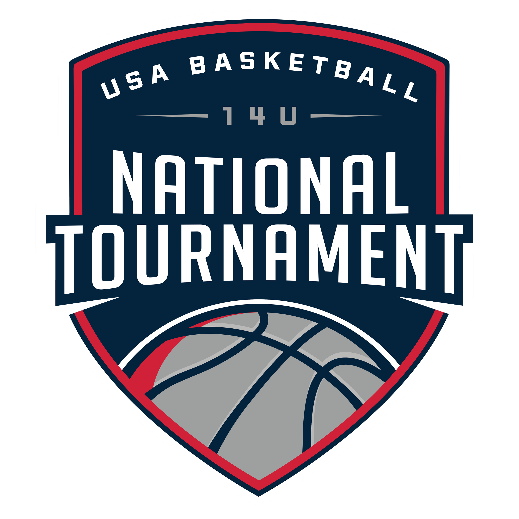 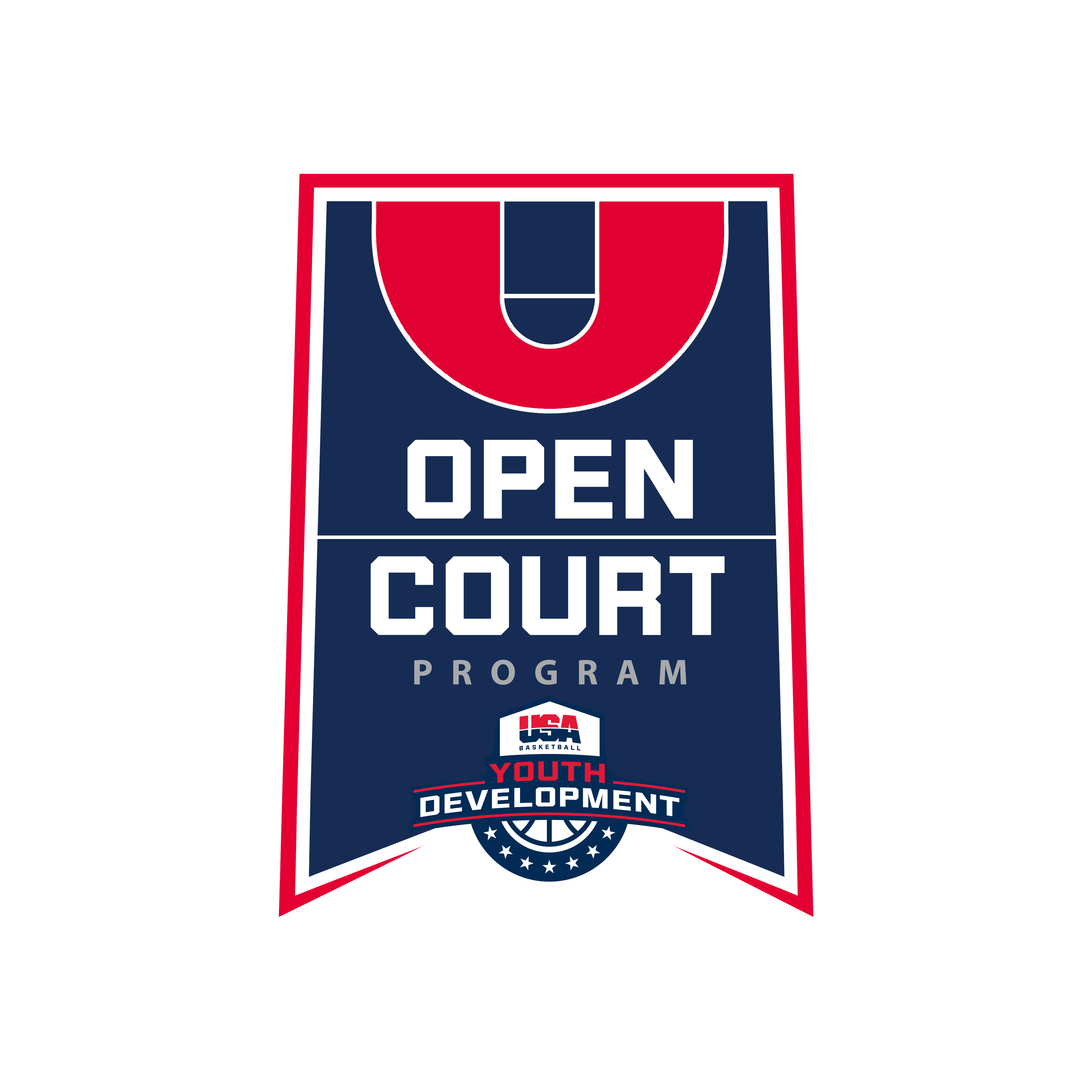 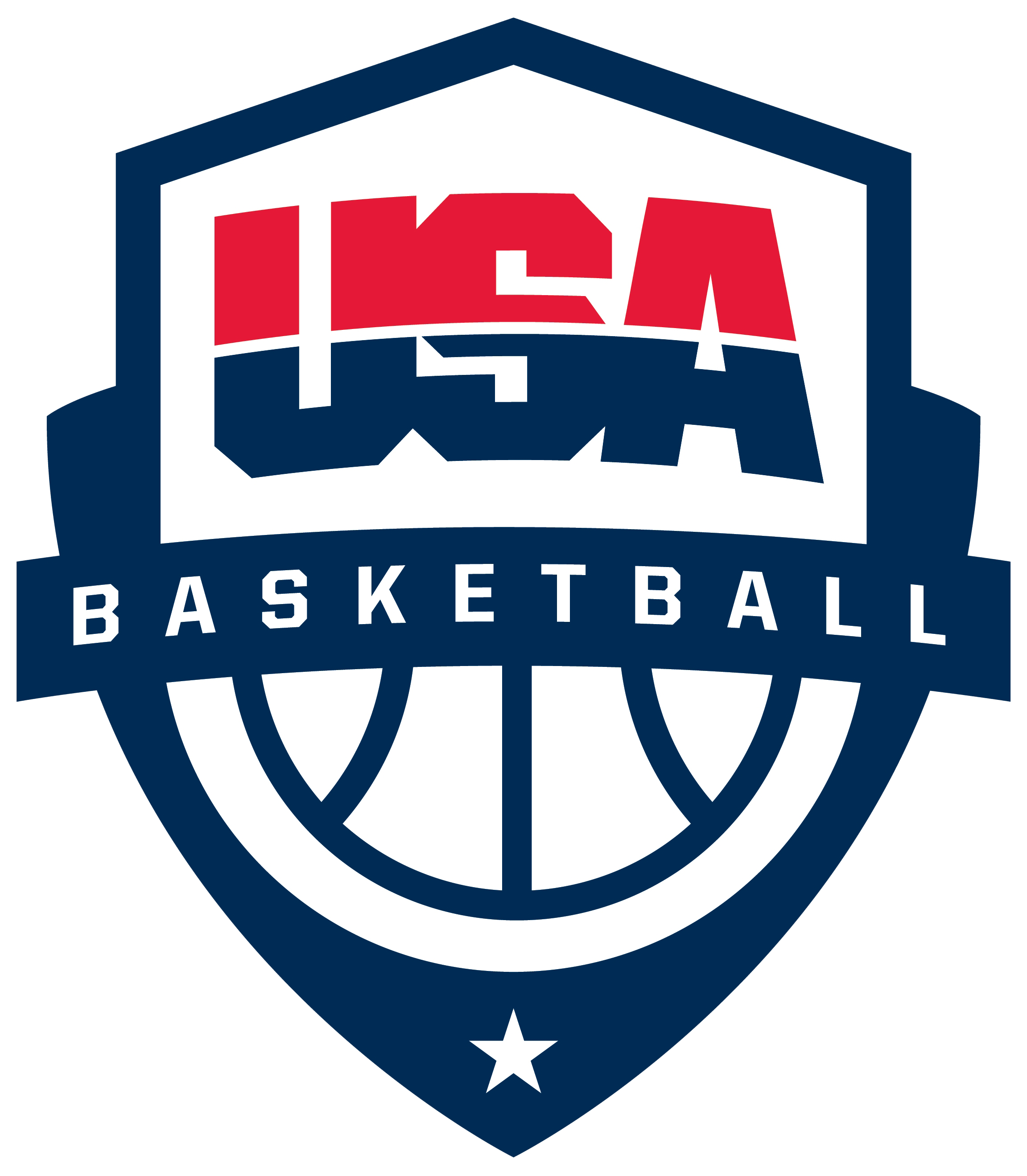 USA BasketballATHLETE PROTECTION, SAFESPORT & COACH LICENSING
ATHLETE PROTECTION & SAFESPORT TIMELINE
2010 	USOC launches SafeSport efforts – Olympic Movement’s campaign to 			bring awareness and appropriate response to abuse in sport- minimum 		standards developed

2012  	USAB adopts USOC SafeSport Guidelines (USAB’s scope only National 		Team since no Youth Development programs at time; 

2015 	USAB launches Coach License Program (SafeSport Education is an 			integral part of the licensing Requirement; differentiates USAB youth 			program from others)

2016  	USAB Coach License program expands (NCAA requires USAB Coach 			License for summer certification); many SafeSport complaints against 			NGBs come to light, especially USA Gymnastics
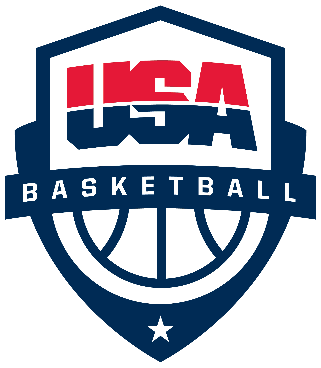 USA BASKETBALL & SAFESPORT
U.S. CENTER FOR SAFESPORT
USA Basketball
National Team Program
Youth Development
SafeSport Education
SafeSport Education
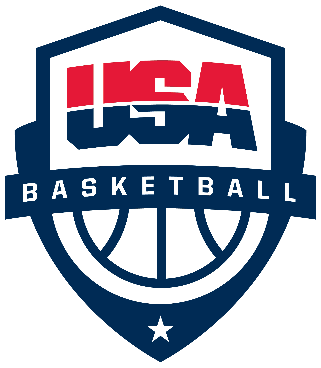 Background Screening
Background Screening
Coach License
USA Basketball Athlete & participant Protection
Mission: To promote, sustain, and encourage institutional accountability for the health, safety and well-being of all USA Basketball Athletes and Participants. 

Core Values
Safety and Protection 
Teamwork 
Integrity 
Accountability
9
U.S. CENTER FOR SafeSport
Classification of Responding Party
Athlete &  Responding Party Relationship
Coach-Adult Athlete
Coach-Minor
Athlete
Staff-Athlete
18%
23%
Gender of Responding Party
11%
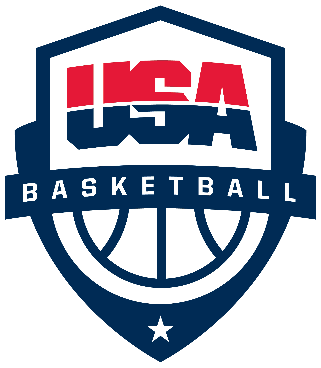 Athlete-Athlete
48%
U.S. BASKETBALL COMMUNITY
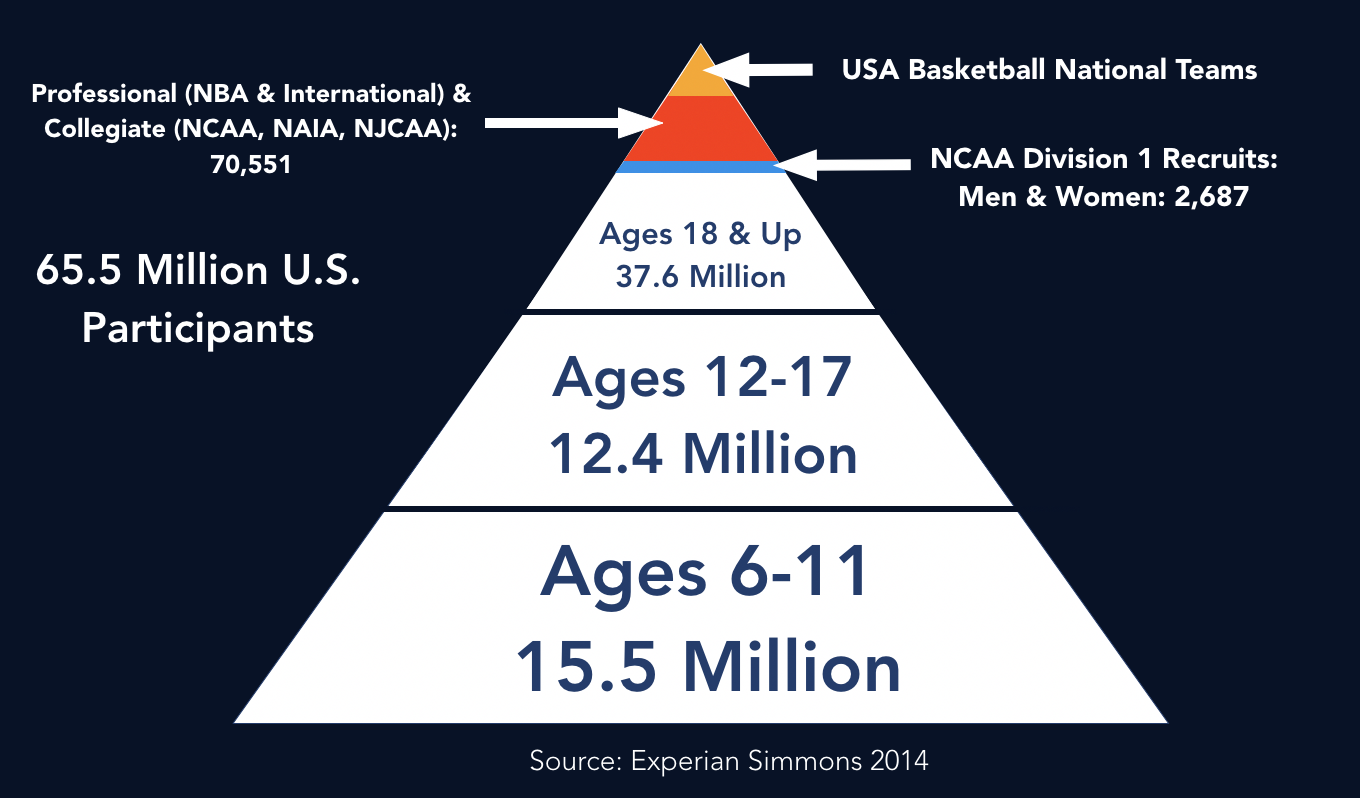 YOUTH DEVELOPMENT
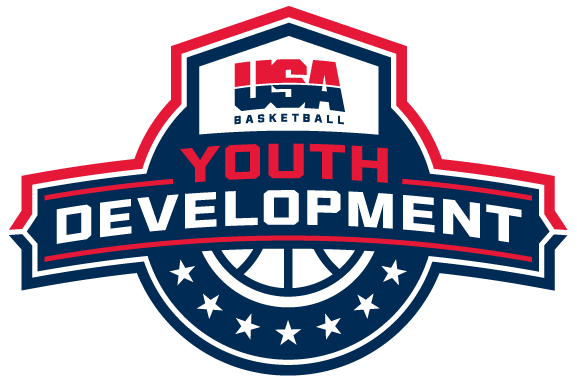 USAB establishes youth development division in 2013
Purpose: Promote, Grow, Elevate
Programs:
U.S. Open Basketball Championships
3 x 3
Women in the Game
Open Court
Youth Clinics
Coach Licensing
Coach Academies
Organization Accreditation
E-Learning
Regional Camps
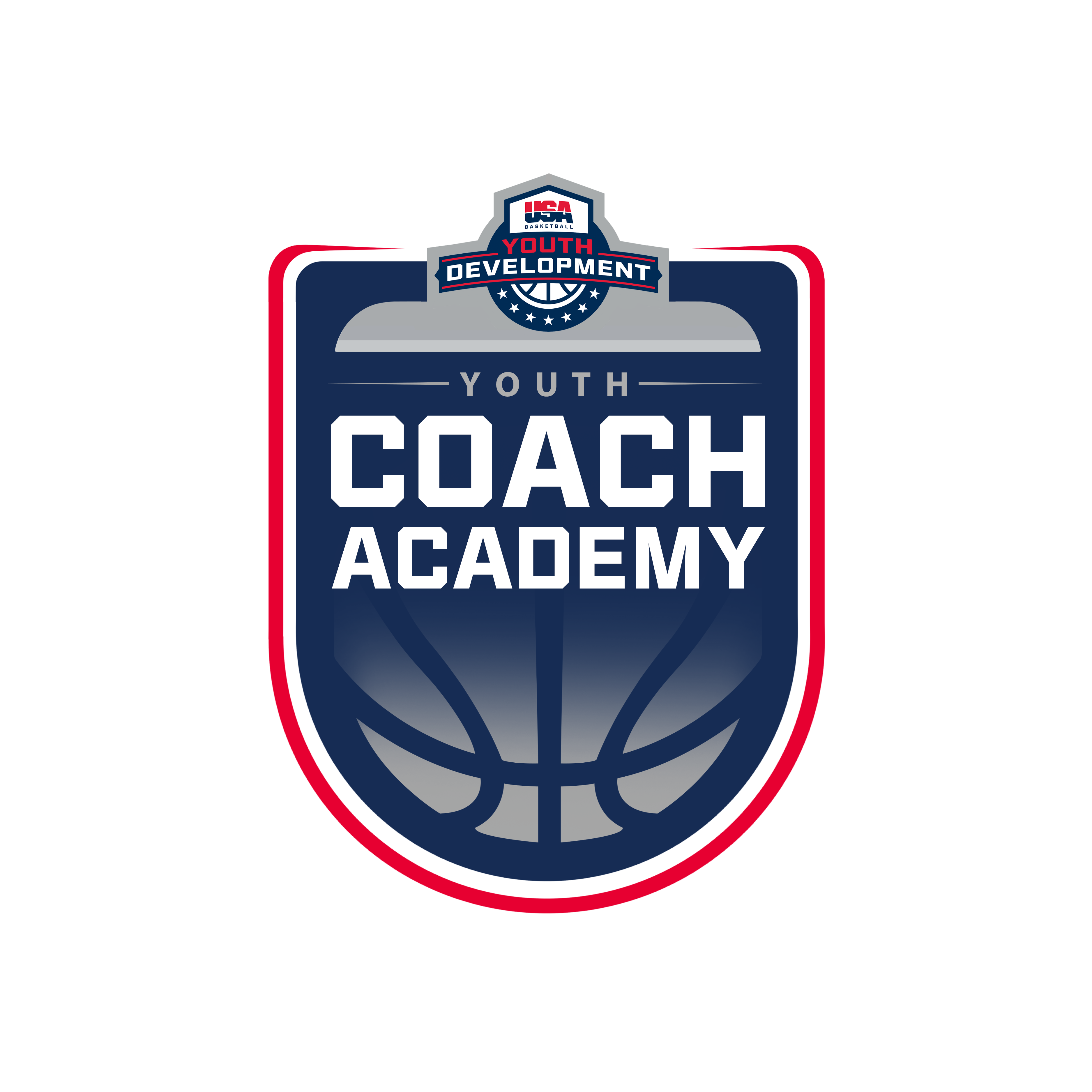 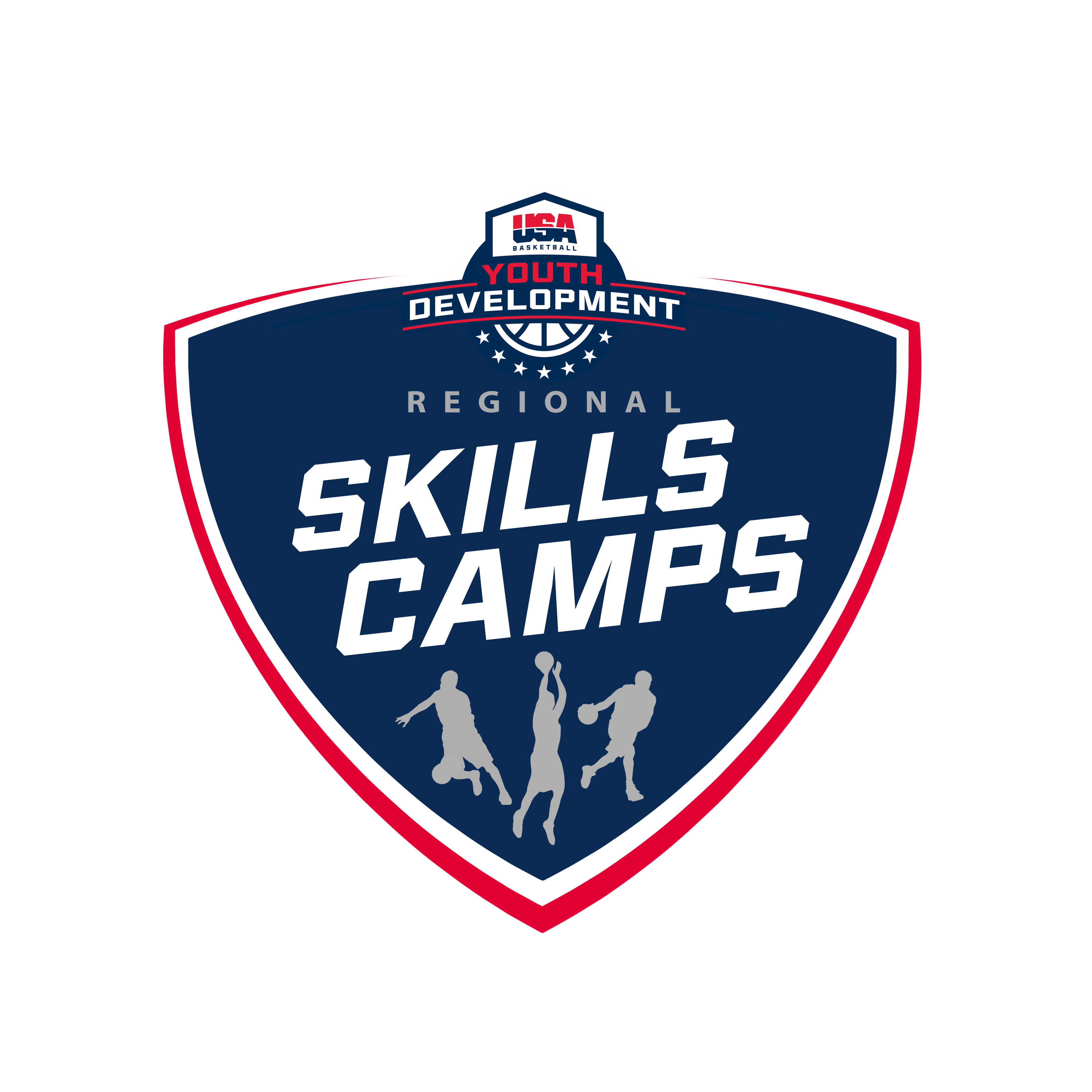 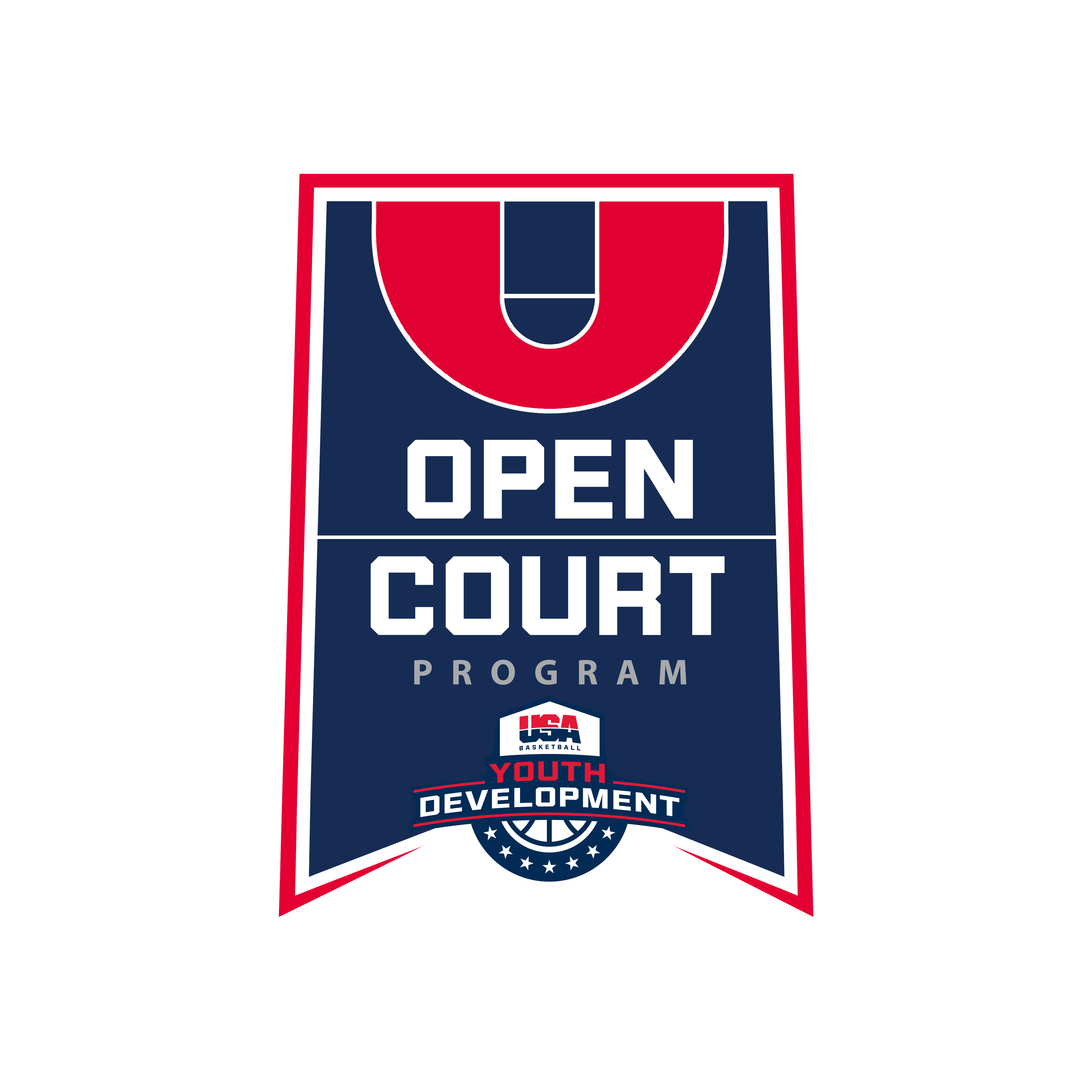 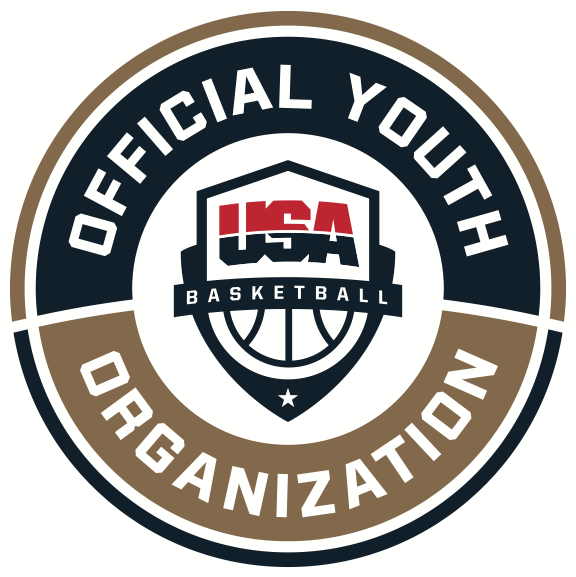 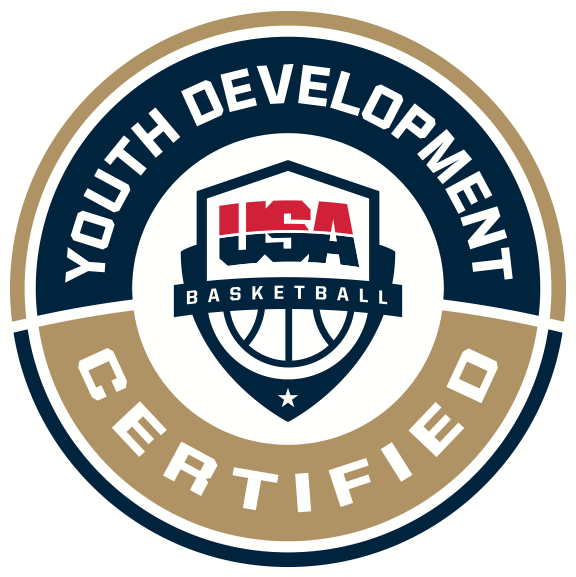 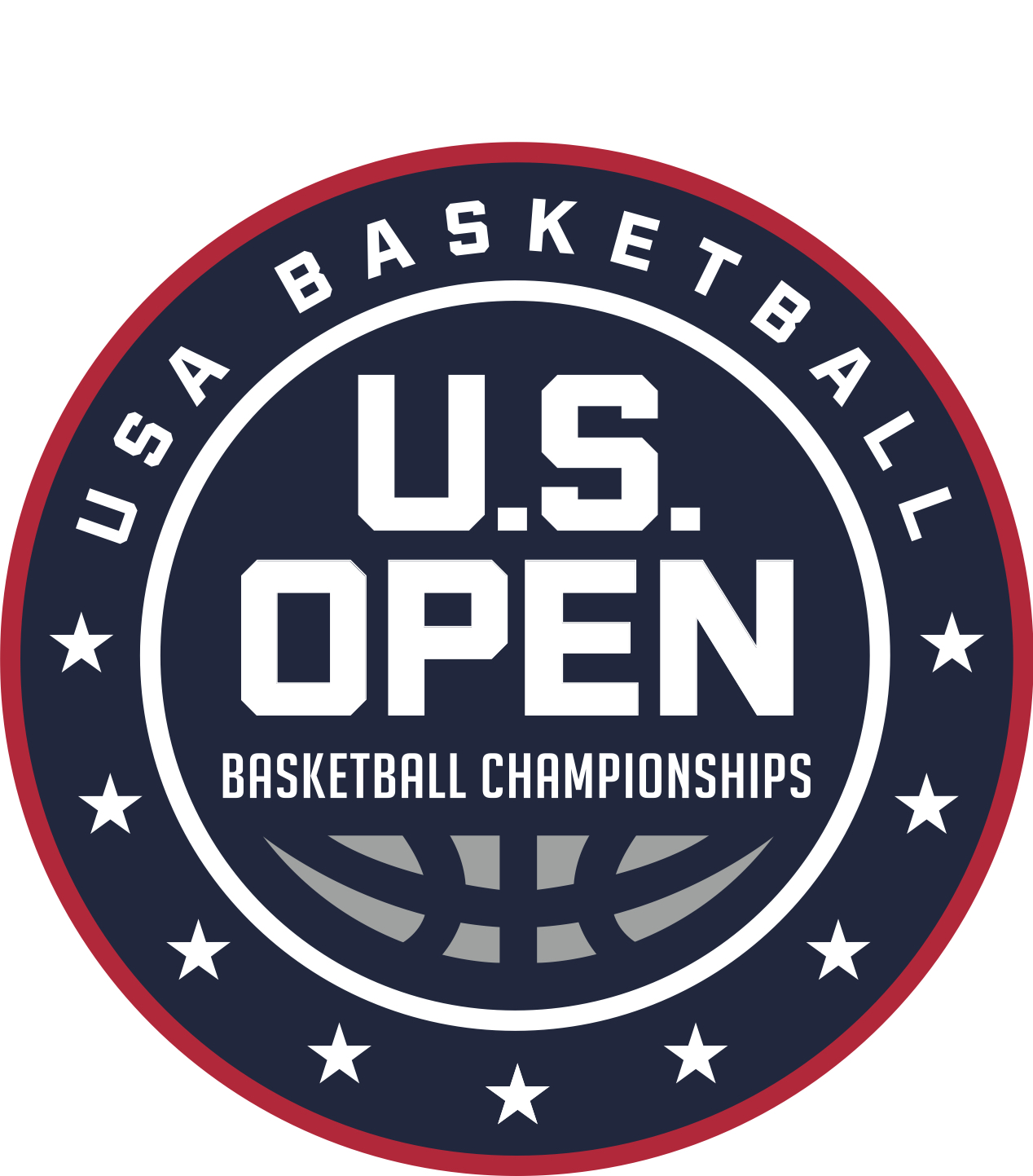 COACH LICENSING
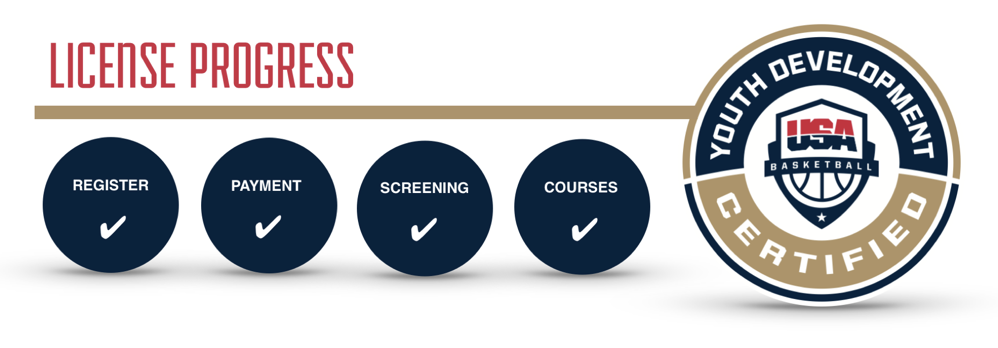 Actively licensed coaches are re-screened automatically each month
Licenses are revoked or suspended upon alerts of disqualifying criteria
Known affiliated organizations are notified of license revocation
Usa basketball
Coach licensing DATA
Youth Development: 2017-18 Season 
Licensed Coaches = 26,107
Questionable Background Screens = 3,281
Denied Coaches = 288 (24 submitted to USCS)
Disciplinary Record List 
USA Basketball Disciplinary Records List
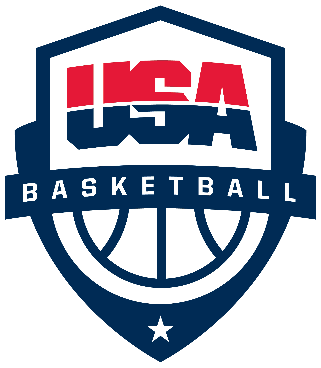 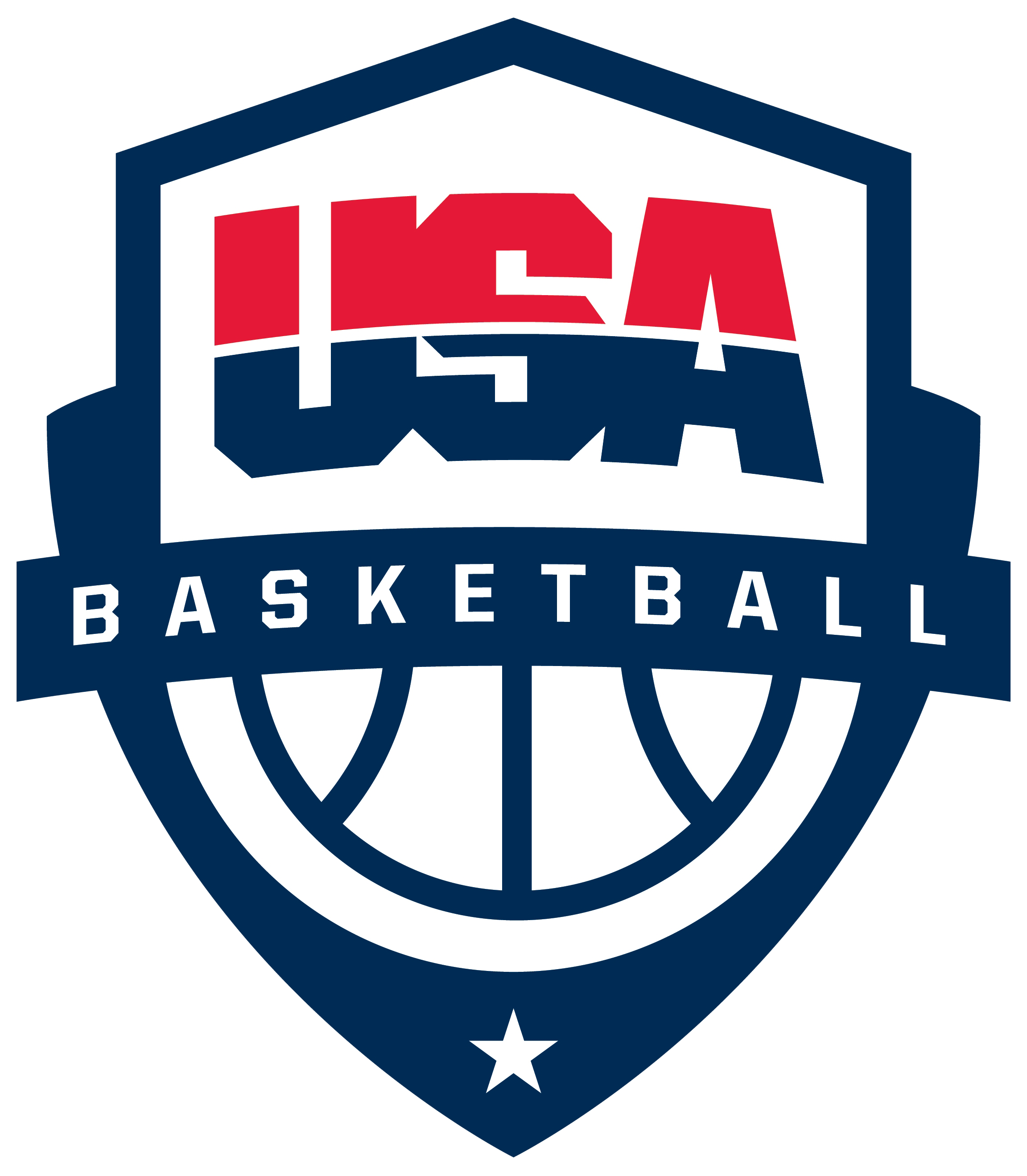 USA Basketball&
Commission on college basketball
USAB & COMMISSION on cbb
USAB, NCAA, NBA, NBPA Collaboration 

Youth basketball players identified and developed by levels:
Level 1 – National Team potential (USAB take lead)
Level 2 – Collegiate potential (NCAA take lead)

Development not just basketball; includes academic & life skills, health & wellness, collegiate eligibility; mentoring throughout the year 

Adopt: a) USAB Coach License requirements; b) Youth Development Guidelines created by USAB & NBA
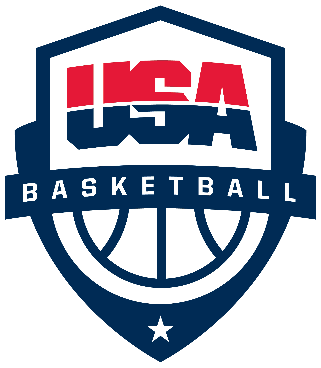 NATIONAL TEAMS
2018
Nike Hoop Summit
U17 FIBA World Cup 
U18 FIBA Americas Championship 
National Team Mini-Camp
4 World Cup Qualifying Teams
2019
Nike Hoop Summit
U16 FIBA Americas Championship
U19 FIBA World Cup
Pan American Games
FIBA World Cup
2 World Cup Qualifying Teams
2020
Nike Hoop Summit
U17 FIBA World Cup 
U18 FIBA Americas Championship 
Olympic Games
2 World Cup Qualifying Teams
2021
Nike Hoop Summit
U16 FIBA Americas Championship
U19 FIBA World Cup
AmeriCup Championship
2 World Cup Qualifying Teams
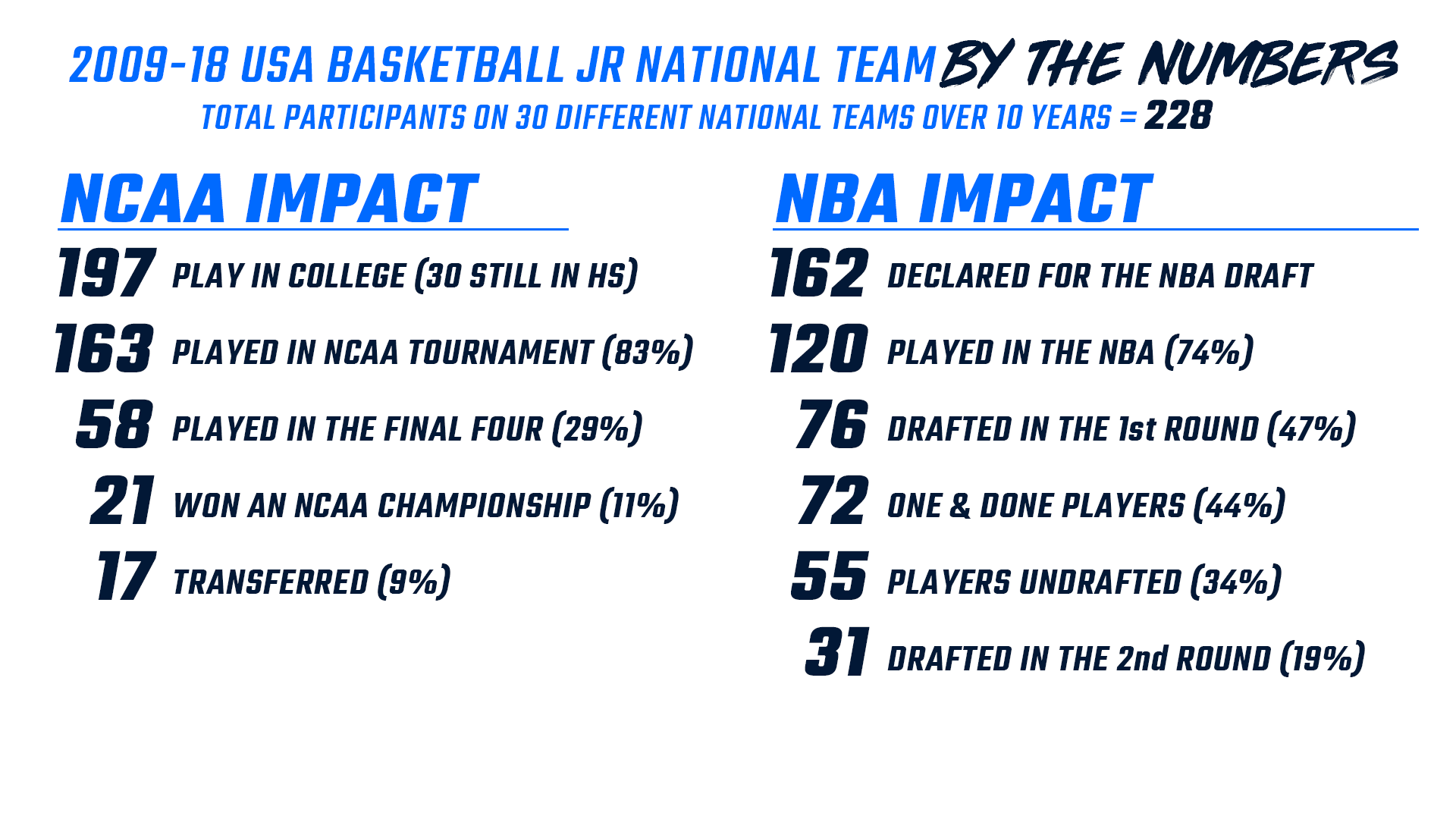 18
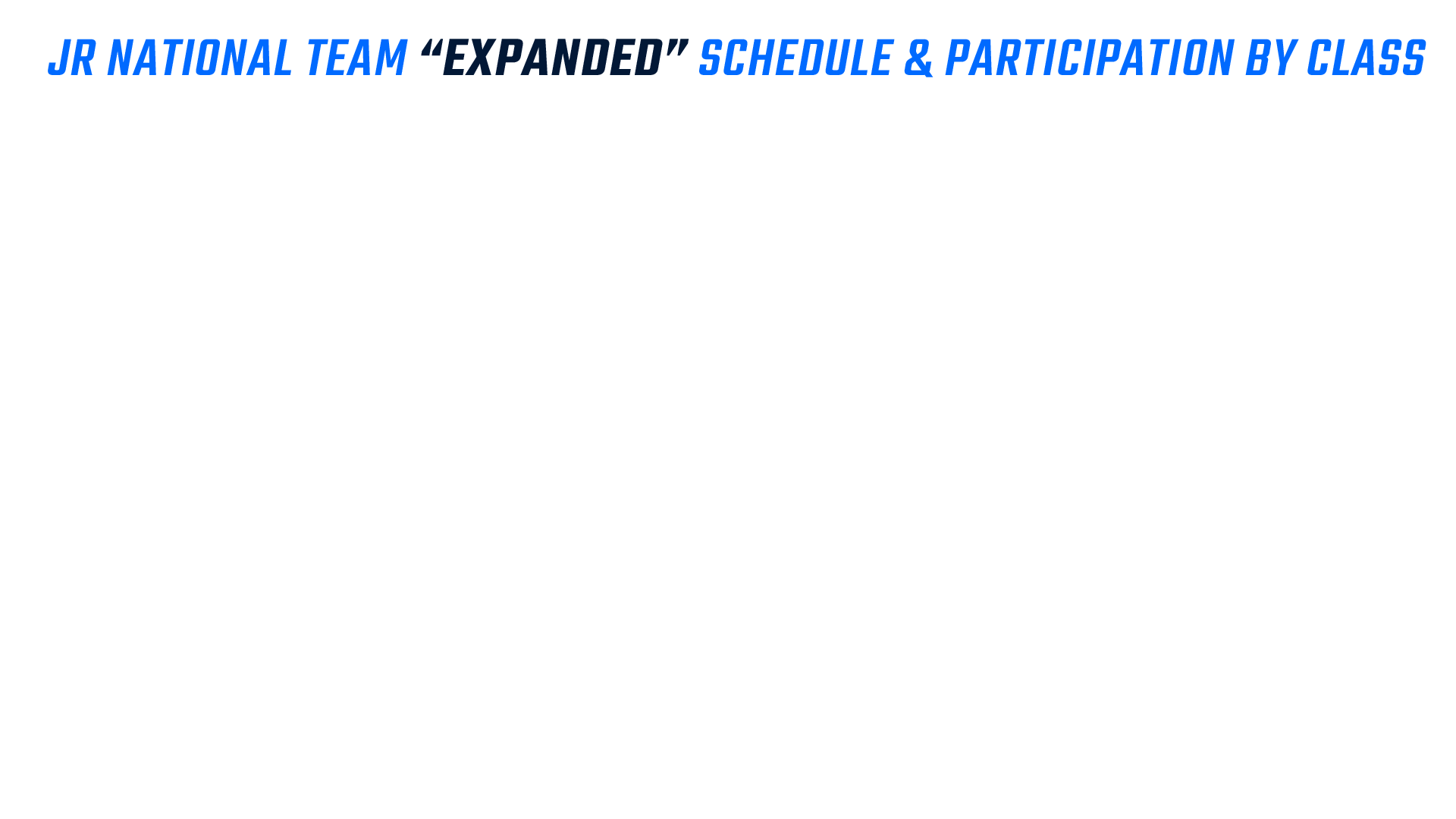 NOTE: Expanded areas in Red               *Date dictated by FIBA Competition Schedule
19
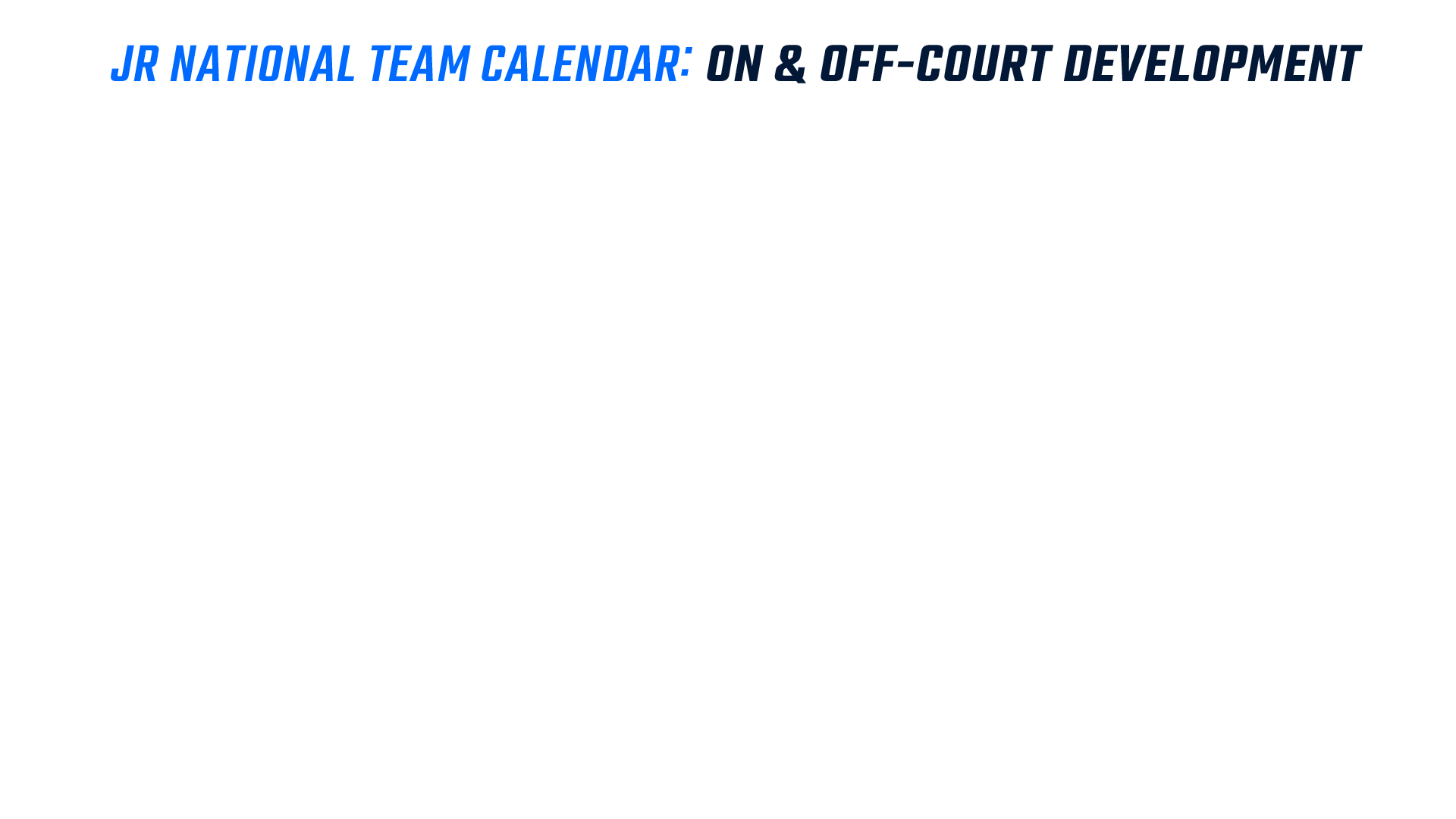 Engagement with Junior National Team Players










 Engagement with Junior National Team Players at Camps and Competitions.
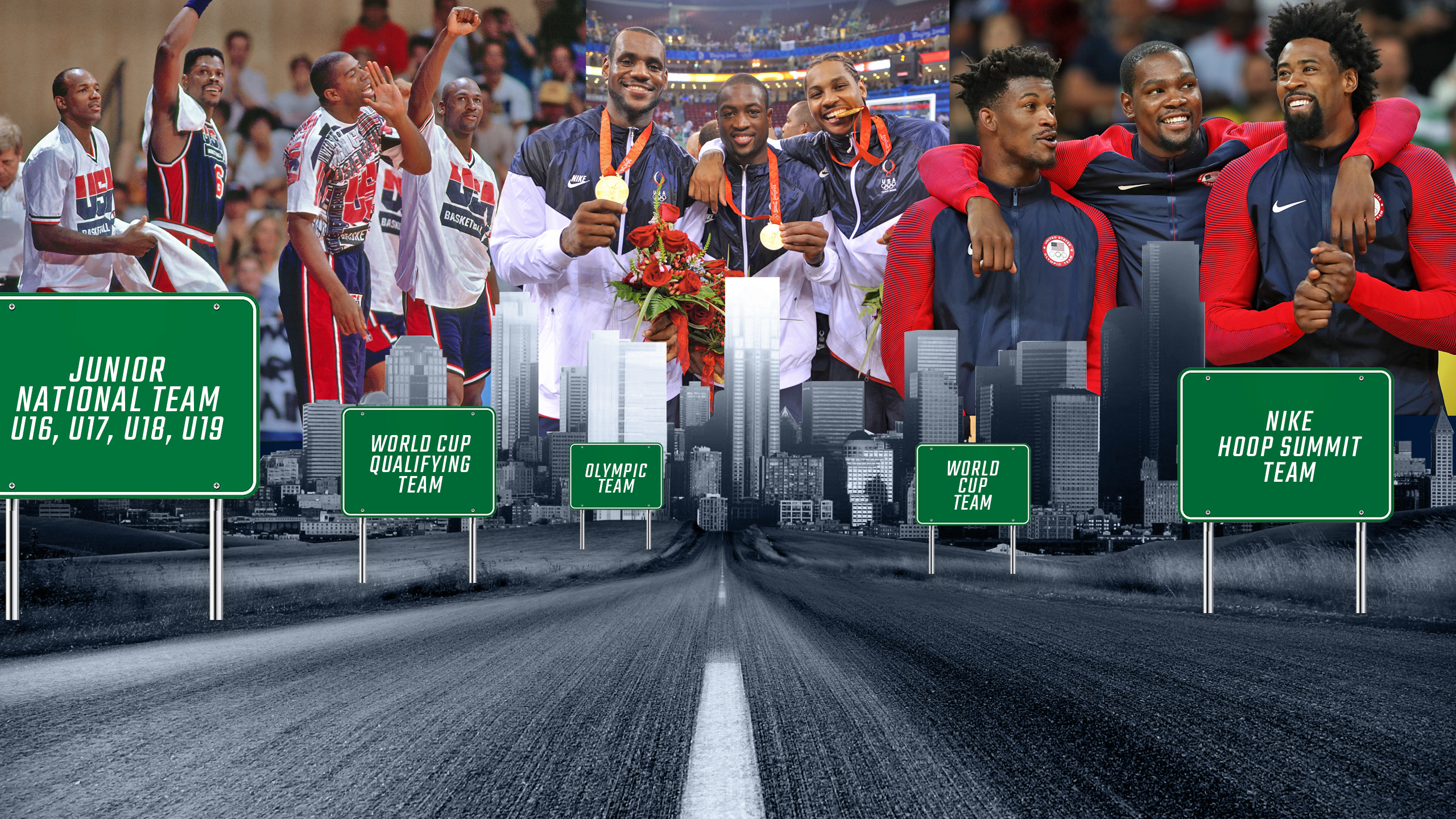